Mistr Jan Hus
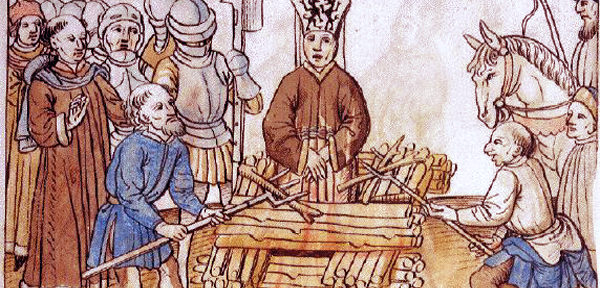 6. července byl Mistr Jan Hus upálen.
Byl český římskokatolický kněz.
Od roku 1397 vyučoval na pražské univerzitě.
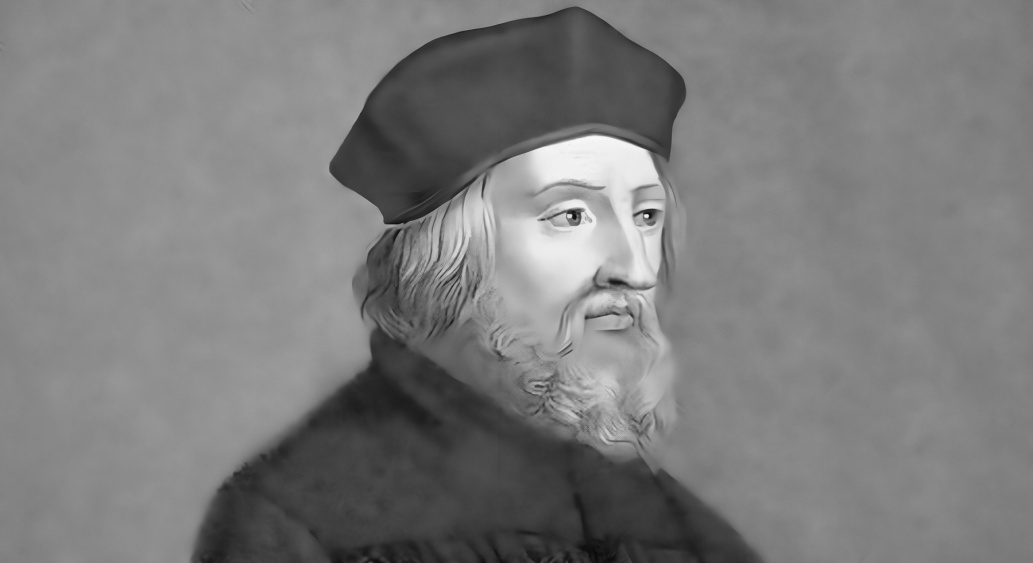 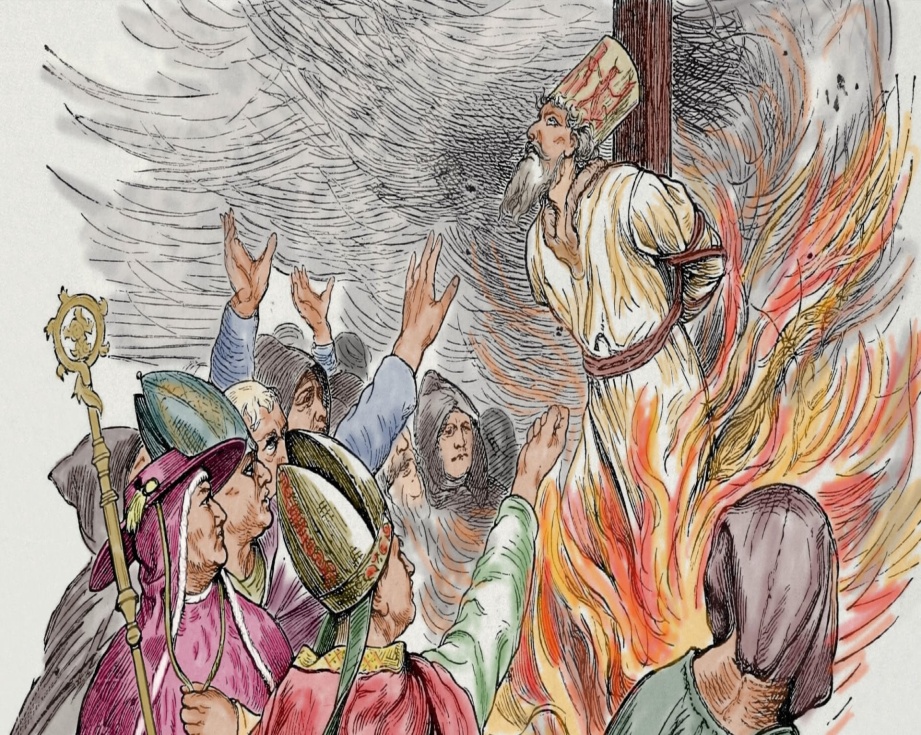 Děkuji za pozornost.
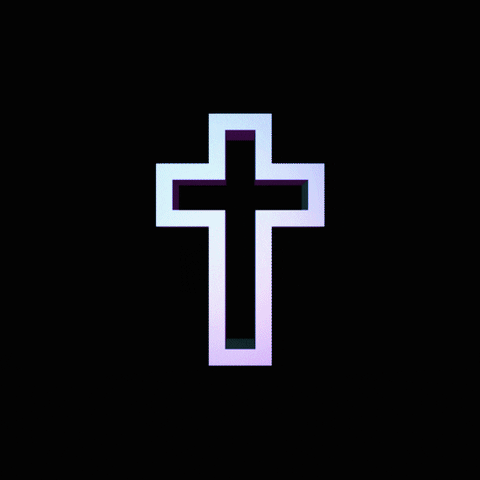 Kovalčík.
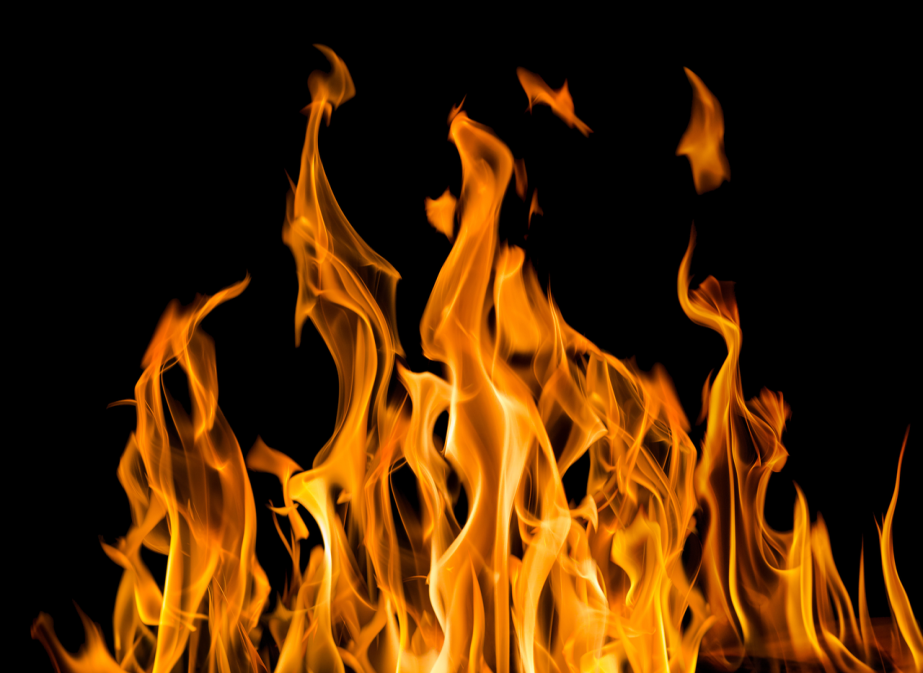